LIPAc status reportEPICS Integration and Commissioning+ RFQ LCS status at INFN/LNLAlvaro MarquetaLIPAc Project Teamon behalf of the LIPAc Control Systems family
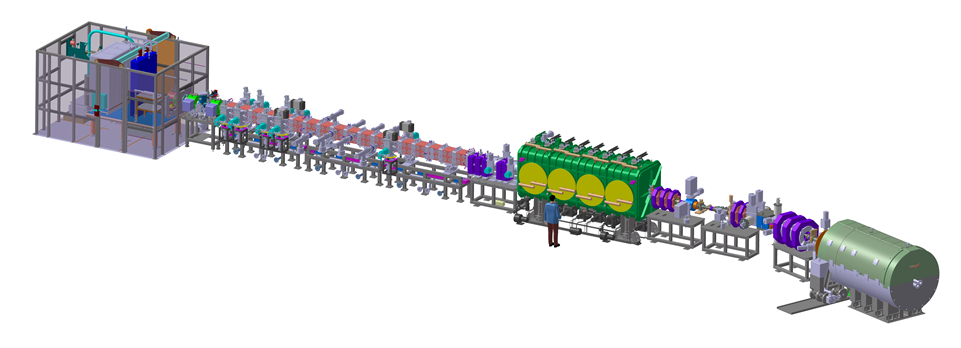 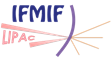 36 m
EPICS Fall Meeting 2014, Saclay
Introduction to IFMIF/LIPAc
LIPAc -> Linear IFMIF Particle Accelerator

IFMIF -> International Fusion Materials Irradiation Facility

(the fusion relevant neutron source)
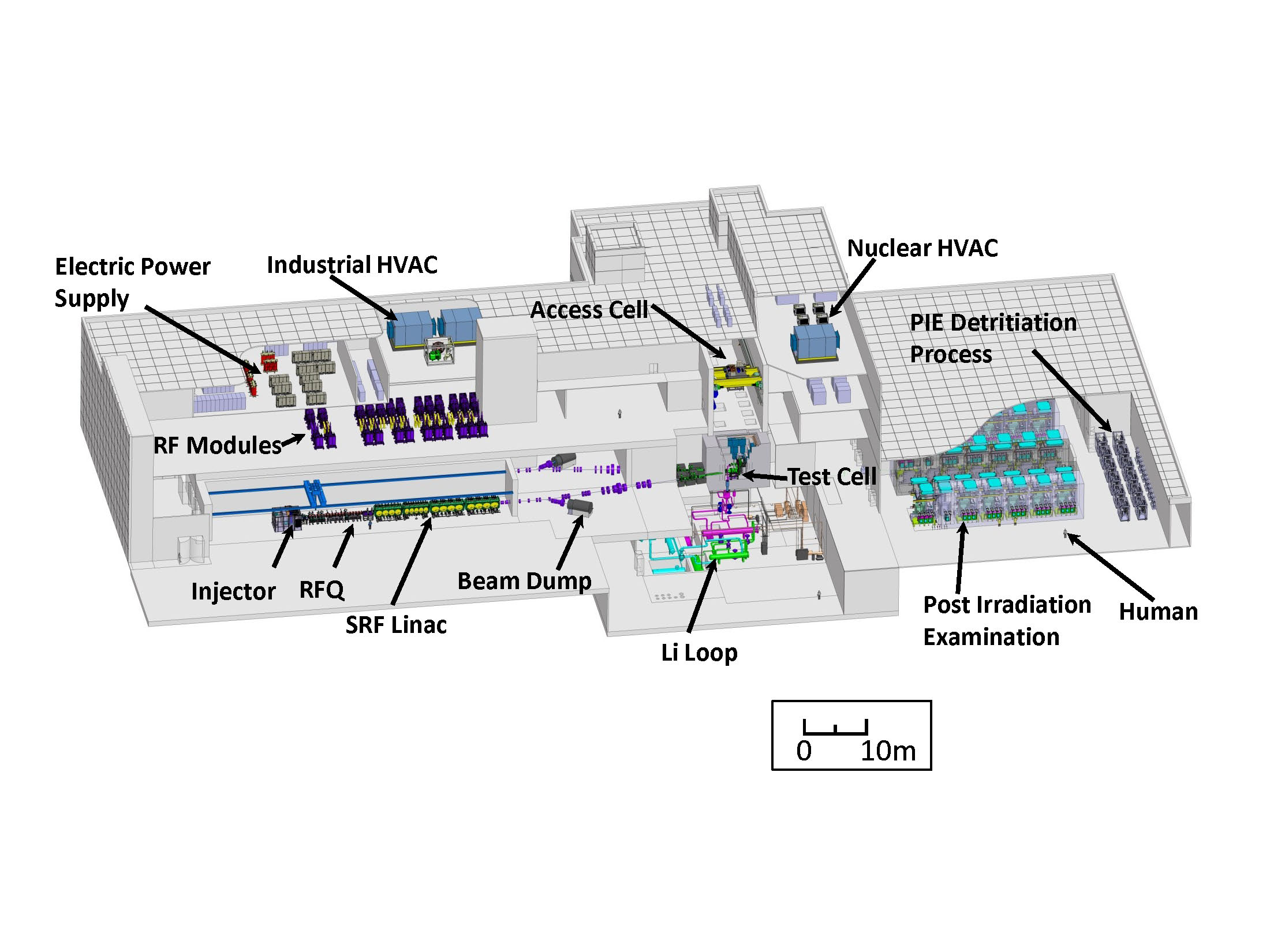 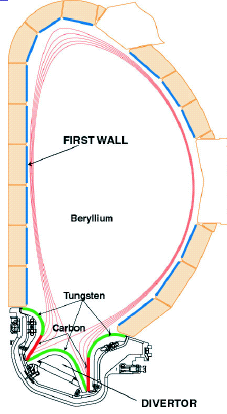 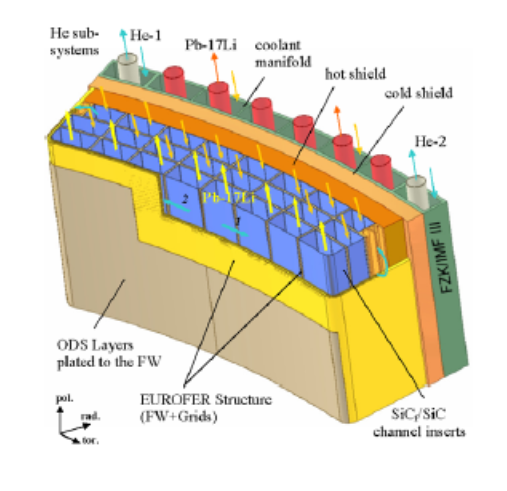 Neutrons in first wall
ITER first wall will present 
<2 dpa at the end of its operational life

In a Fusion power plant
~150 dpa within 5 years are expected 

Existing neutron sources do not provide the needed answers
Section of Vacuum Vessel 
of a Tokamak
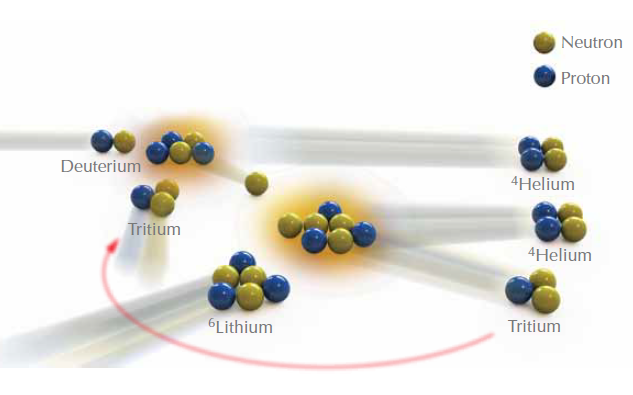 The first wall 
of the reactor vessel shall
absorb neutrons energy
and
breed tritium
IFMIF concept
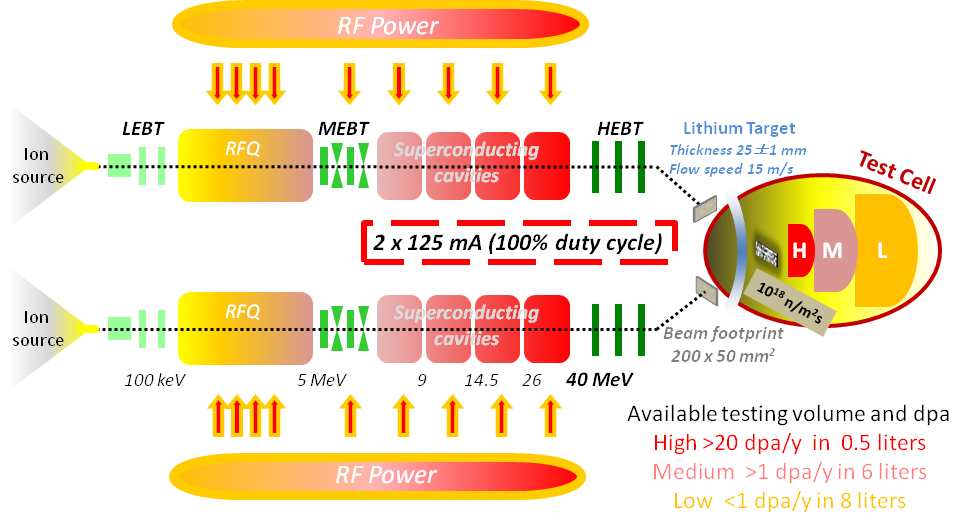 Deuterons at 40 MeV 
collide on a liquid Li screen
flowing at 15 m/s
A flux of 1018 n·m-2s-1 
is stripped
with a broad peak 
at 14 MeV
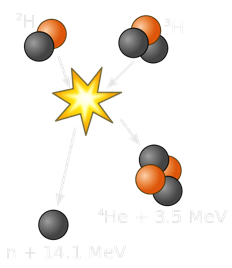 EVEDA Phase: LIPAc
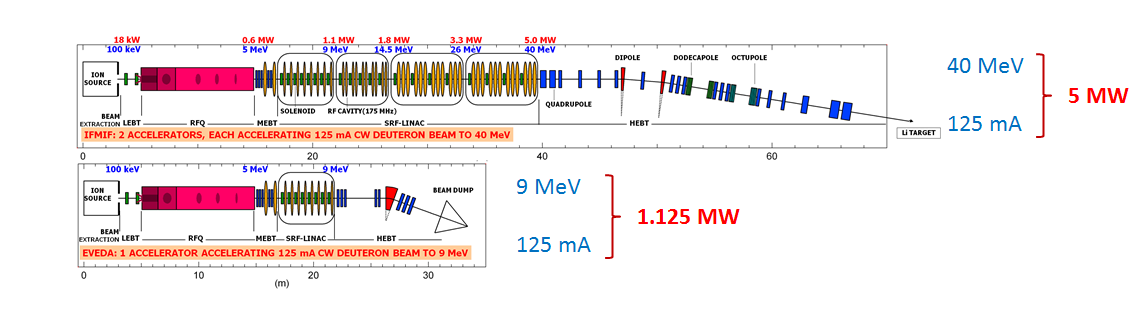 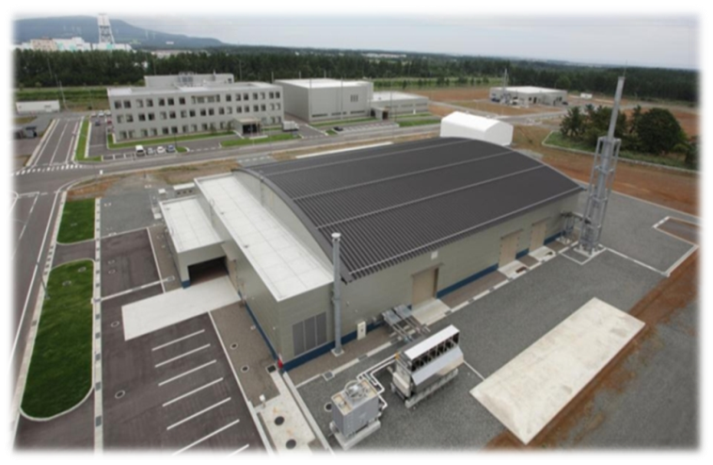 EVEDA phase: LIPAc
Accelerator facility validation
Installed and commissioned in Rokkasho
Injector + LEBT
CEA Saclay
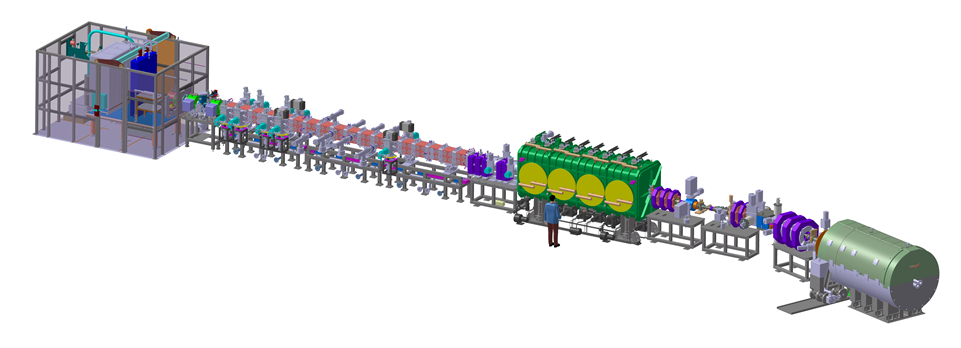 RFQ
INFN
JAEA Tokai
SRF Linac
CEA Saclay
CIEMAT Madrid
Rokkasho
★
MEBT
CIEMAT Madrid
HEBT
CIEMAT Madrid
BD
CIEMAT Madrid
36 m
Diagnostics
CEA Saclay
CIEMAT Madrid
RF Power
CIEMAT Madrid
CEA Saclay
SCK Mol
IFMIF/LIPAc Main Actors
IFMIF/EVEDA
A fruitful Japanese- European International collaboration
(under the Broader Approach Agreement)
LIPAc contributions:
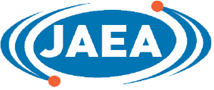 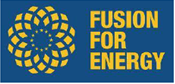 Japanese 
implementing agency
European 
implementing agency
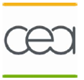 (European coordinator)
Central systems: 
Network infrastructure
Central control system
Machine Protection system
Personnel Protection system
Timing system
Local control systems: 
Injector + LEBT
RFQ
LLRF
MEBT 
+ (…)
Beam Instrumentation
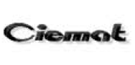 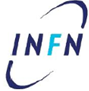 Overview of LIPAc Control Systems
MPS
Central Control System
PPS
EPICS 
Environment
LAN
Local Control Systems
Injector + LEBT
CEA Saclay
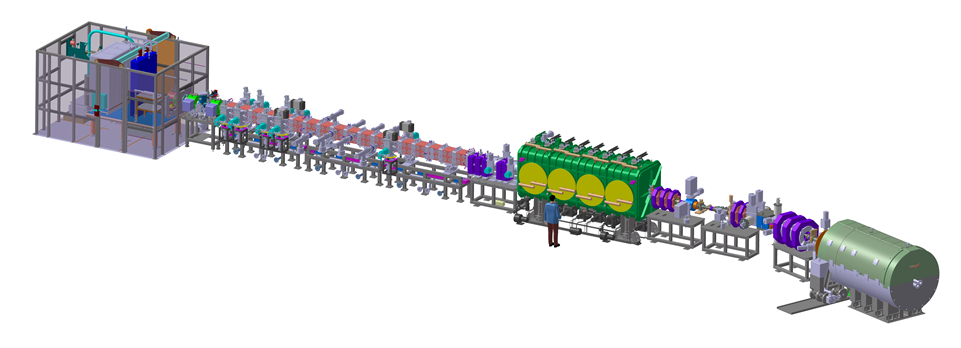 RFQ
INFN
JAEA Tokai
RFQ
SRF LINAC
RF Power
LLRF
Injector
MEBT
HEBT
Beam Instrumentation
SRF Linac
CEA Saclay
CIEMAT Madrid
MEBT
CIEMAT Madrid
Hardwired Environment
HEBT
CIEMAT Madrid
BD
CIEMAT Madrid
Diagnostics
CEA Saclay
CIEMAT Madrid
RF Power
CIEMAT Madrid
CEA Saclay
Timing System
Overview of LIPAc Control Systems
LIPAc Control System: 
Main characteristics

Modular design, following the architecture of the whole LIPAc, based on procurement ‘in-kind’: 
independent subsystems with common interface.

Based on EPICS and CSS for software applications (OPI, archiving, alarms…)
common standardized EPICS platform

Around 20.000 process variables managed globally
considered medium size facility

MPS fastest response (beam shutdown, hardwired loop) of around 20us
But also has to manage slower PLC signals
Local Control Systems
Standard LCS architecture (standalone configuration)
European contribution, coordinated by CEA
EPICS standardization though guidelines, common EPICS/CSS platform
Delivered in local configuration to Rokkasho (to undergo acceptance tests before integration)
EPICS
Apps
OPC
Server
S7 Protocol
Channel Access Protocol
VME
PLC
Modbus TCP 
I/O signals
Profibus DP 
I/O signals
Field equipment
(fast process)
Field equipment
(slow process)
[Speaker Notes: Developed independently by each institute
According to common guidelines, that specify hw and sw and interfaces
Designed to be able to operate in stand-alone mode (for individual system test – pre commissioning)
But will be all coordinated from control room (CCS)]
LIPAc Schedule
2014
2015
2016
LIPAc Phase #1
Injector checkout
Beam commissioning
LIPAc Phase #2
RFQ Installation
MEBT & D-plate Installation
Phase #2 commissioning
LIPAc Phase #3
HEBT & Bdump Installation
SRF Linac Installation
Phase #3 
commissioning
LIPAc Phase #4
Overview of LIPAc Control Systems
LIPAc Central Control System (Phase I):
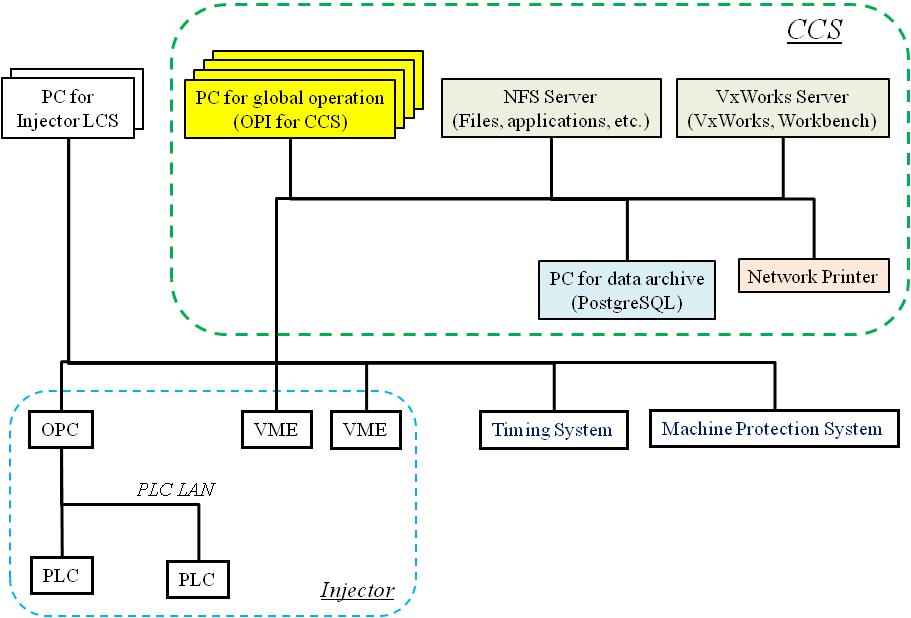 Courtesy of:
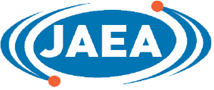 Central Control System Outline
CCS will consist of a number of services…
CCS
Local + Global OPIs, with key parameters from each LCS, global permits, etc.
Centralized alarm manager, thus integration of all alarms from LCSs + actions
Centralized archiving system, logging all EPICS variables (inc. MPS/PPS)
Server for SNL execution
+ management of Operation States
Operator applications environment, still to be decided…  + SVN manager
EPICS integration: topIFMIF tree
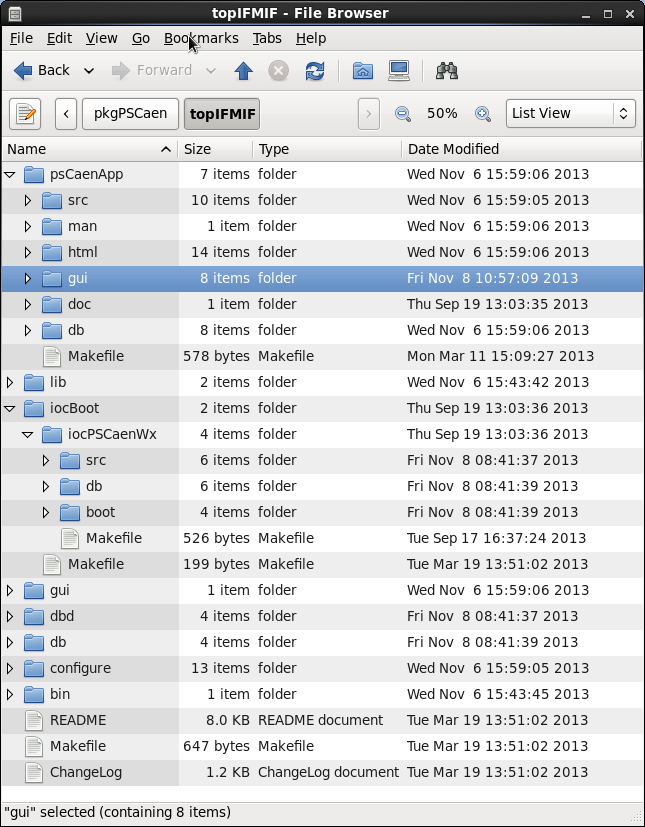 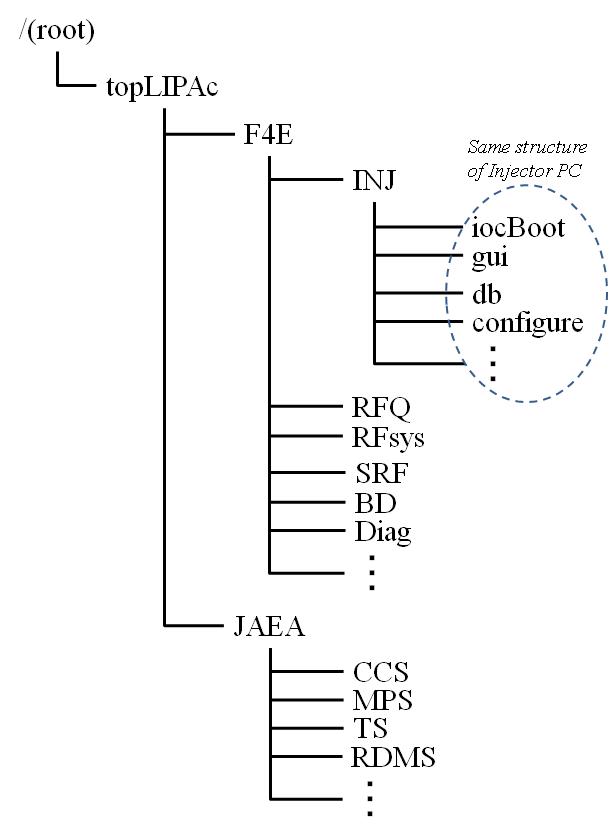 Application tree (Db, Gui, etc…)
IOC tree
All GUIs
All database files (Db)
Configuration files of topIFMIF
Local Control Systems
LCS Integration Process
CCS
EPICS Servers
EPICS
Apps
OPC
Server
switch
S7 Protocol
Channel Access Protocol
VME
PLC
Modbus TCP 
I/O signals
Profibus DP 
I/O signals
Field equipment
(fast process)
Field equipment
(slow process)
RFQ LCS Architecture
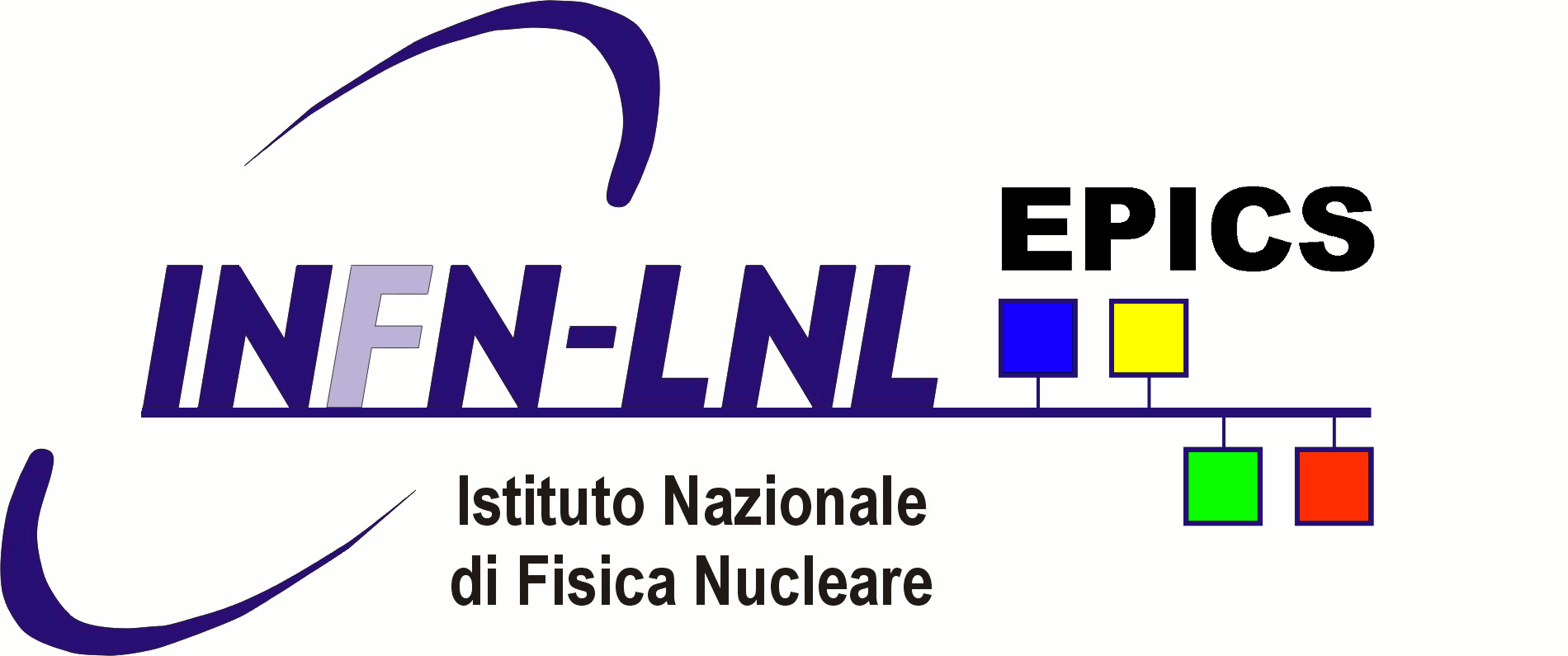 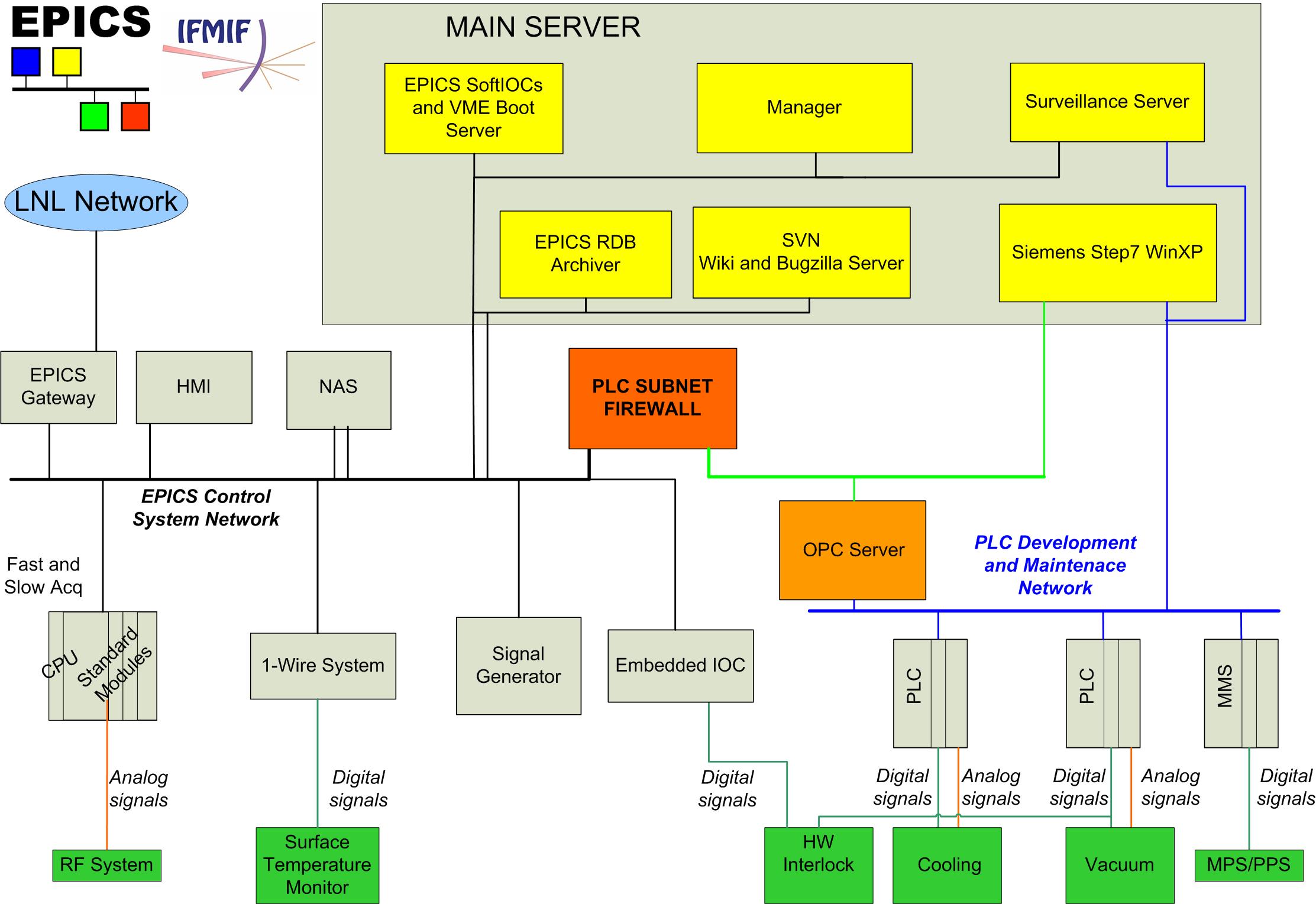 [Speaker Notes: Manager: Deploy a ready to use IFMIF/EVEDA machine, fully equipped and fully configured as requested from the project.
      	More than this, the Manager makes incremental and full backups >>  This means a possibility to have a complete disaster recovery solution to IOCs and HMIs

EPICS RDB : This is an EPICS archiver engined by Postgresql

Surveillance server: Using a plugin developed by me time ago[1], it monitors  the most important PVs and make possible, to the person on shift, understand where the faults comes

The documental server: it offer, the classical SVN, bugzilla (bug tracker), wiki the documental collaborative tool

EPICS softIOCs & boot: play the role to softIOC server, more, is used to boot other IOCs

Siemens server: is a PC workstation to make easy the maintenance tasks to the PLCs used

NAS: is a Network attached storage which contains the backups

The PLC firewall is used to avoid virus intrusion from the control system network (stuxnet docet)


Numbers: 

1.8K PVs
20 EPICS DBs
4 softIOCs: iocPWRCalcs, iocPWRSurfTempMonitor, ioccooling_debug, iocSMA100A
1 IOC su OPCserver
1 IOC su VME
2 IOCs su MicroIOCs

Total amount 9 IOCs

NB The double black lines means a bonding ethernet connections


[1] https://accelconf.web.cern.ch/AccelConf/ica07/PAPERS/TPPA32.PDF]
Service: provisioning system
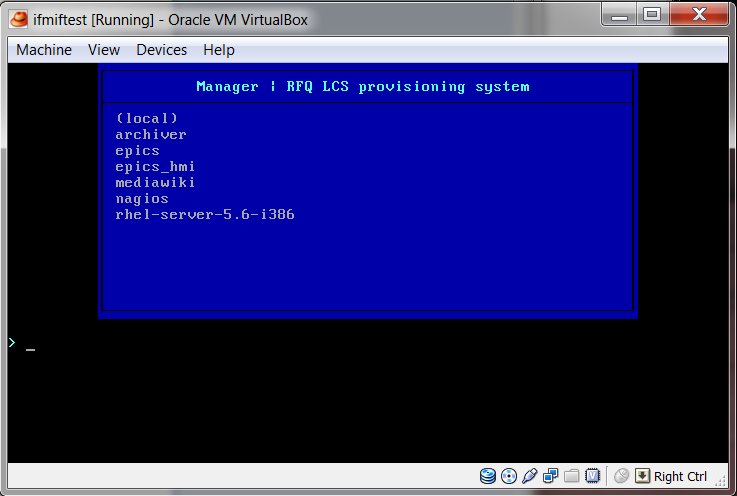 [Speaker Notes: This is the window showed if you boot by PXE a just arrived PC workstation on the RFQ LCS network:
 

just selecting which kind of machine do you want create, in 10 minutes you could have that one ready to use.]
EPICS GUIs
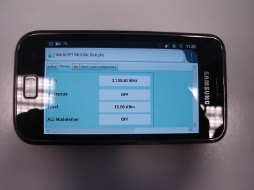 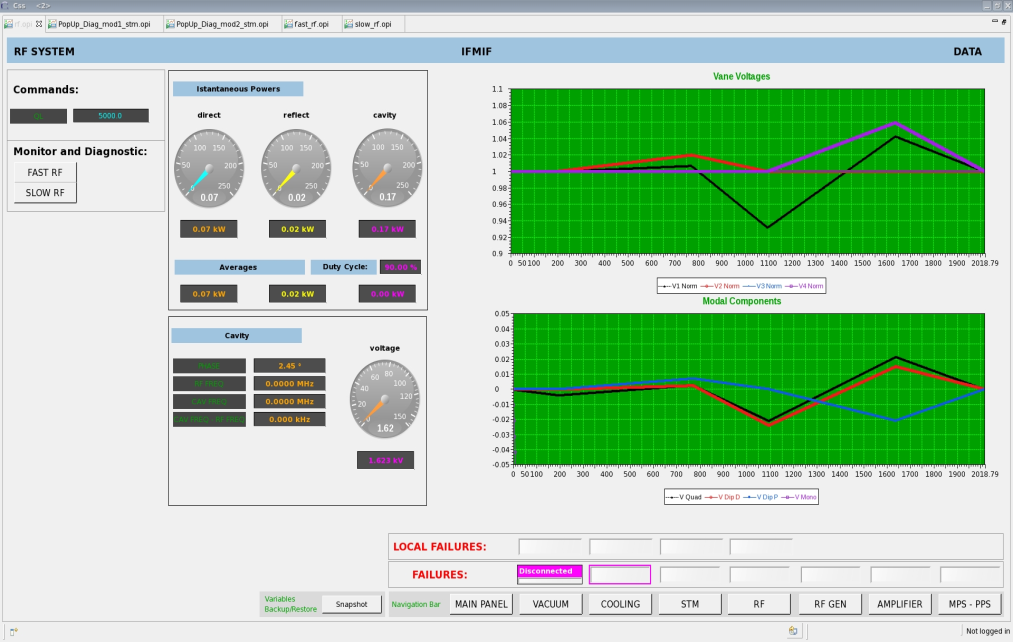 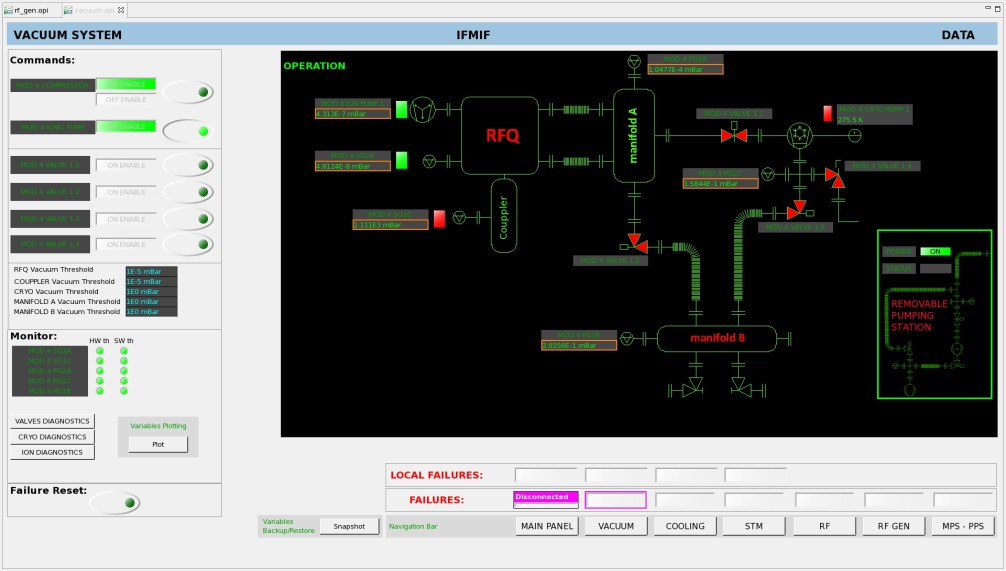 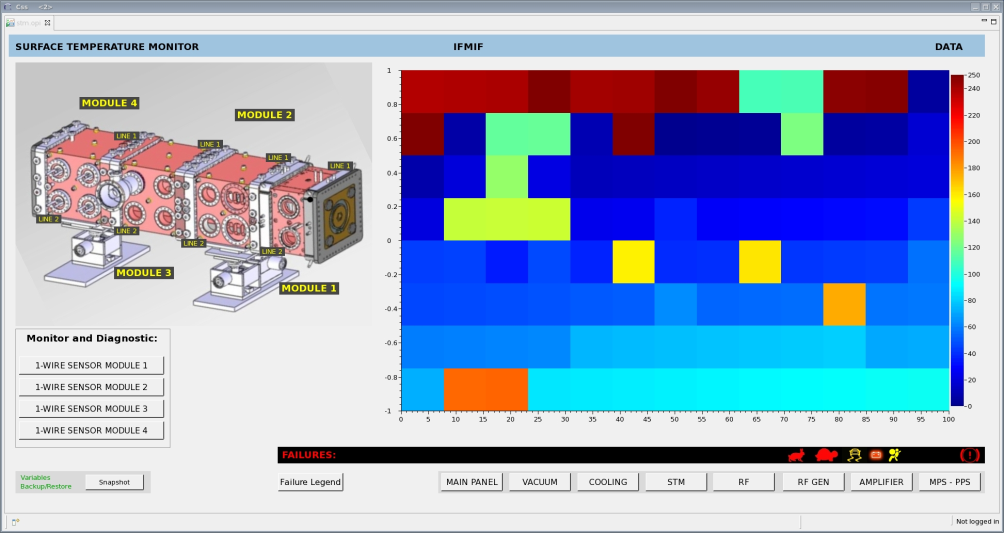 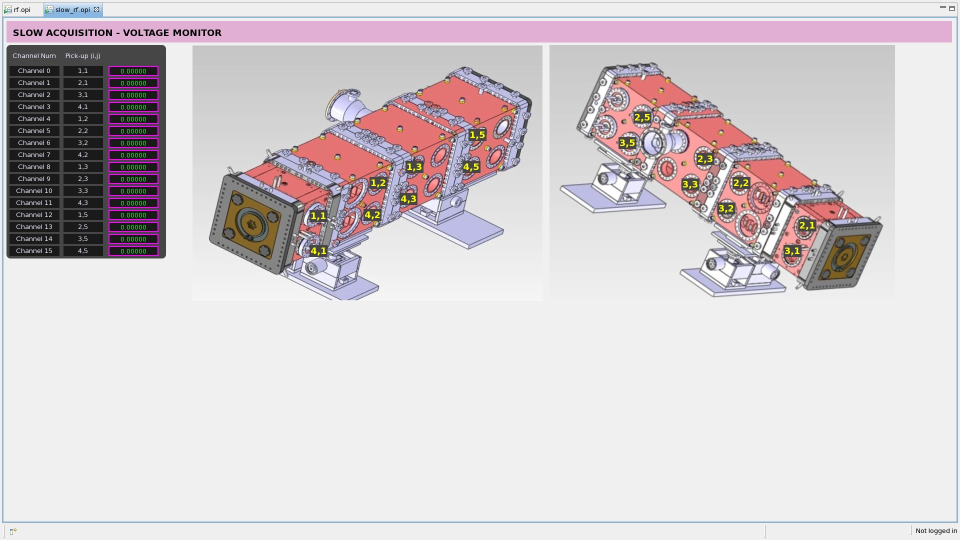 [Speaker Notes: 432 1wire temperature  sensors to power tests (multicolored graph)]
Service: Surveillance
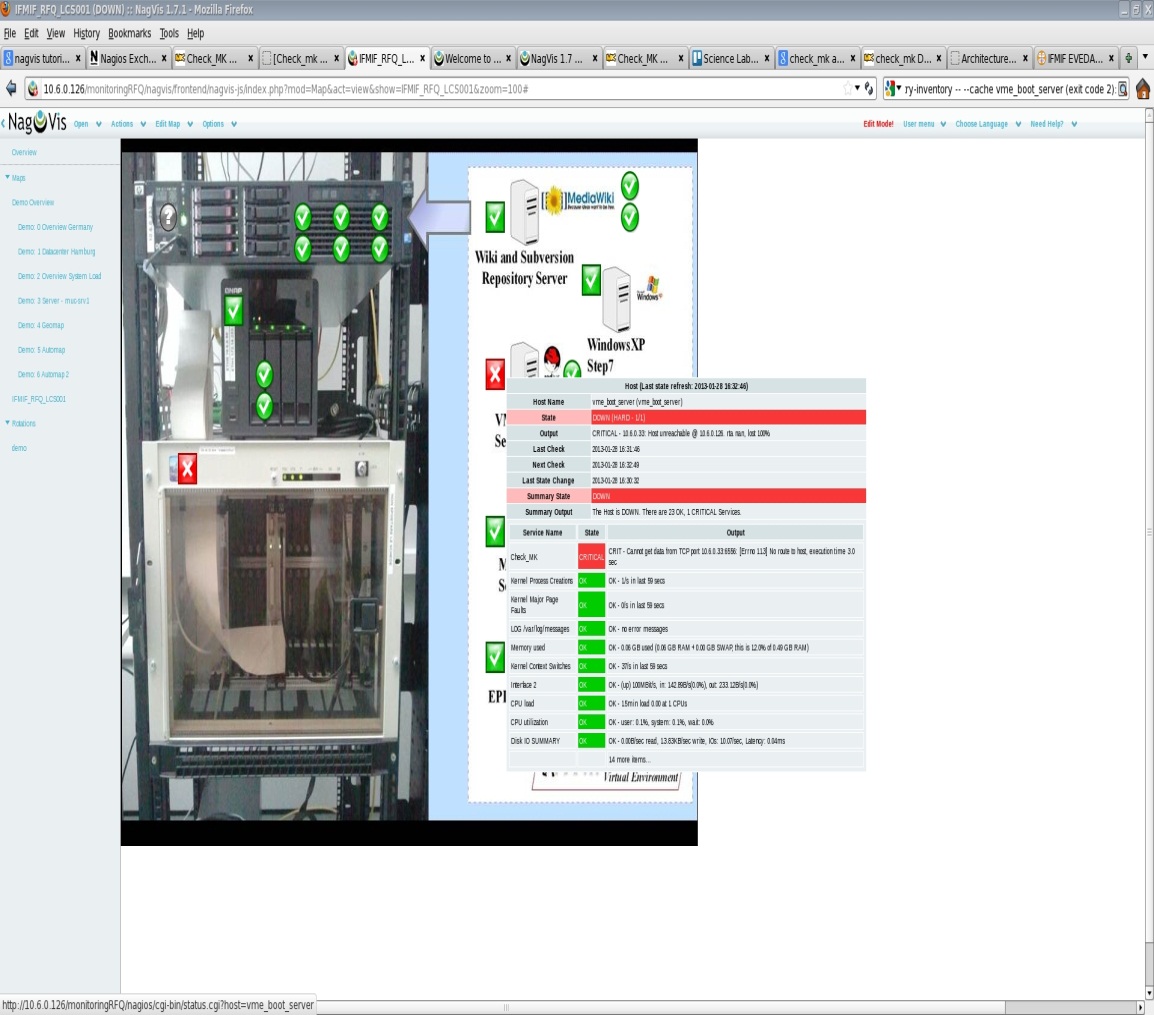 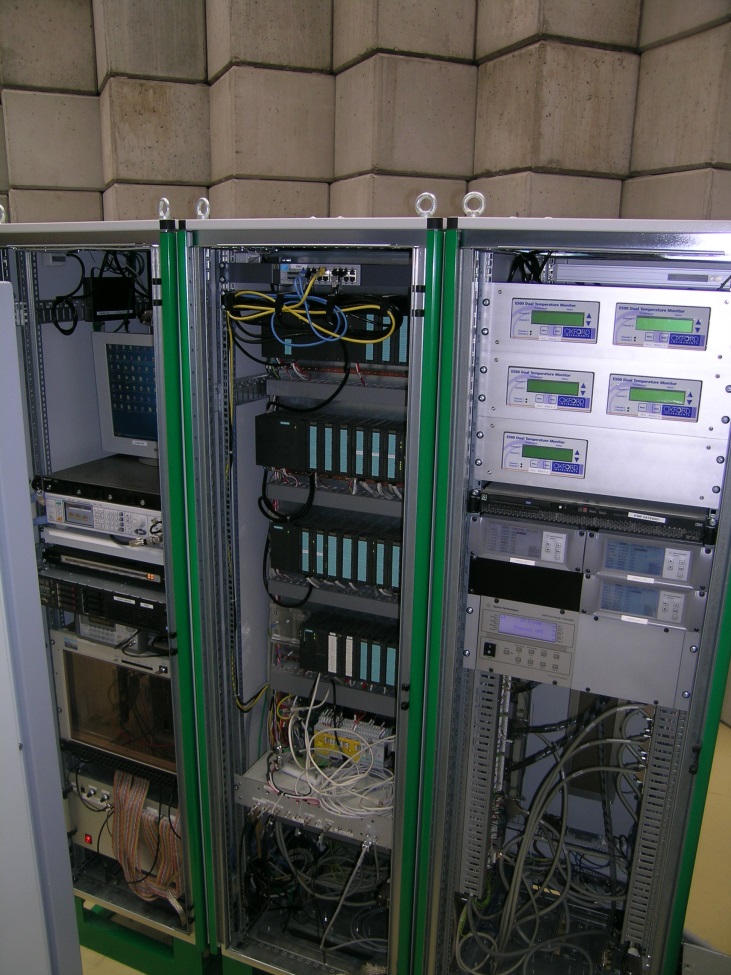 Service: Monitoring
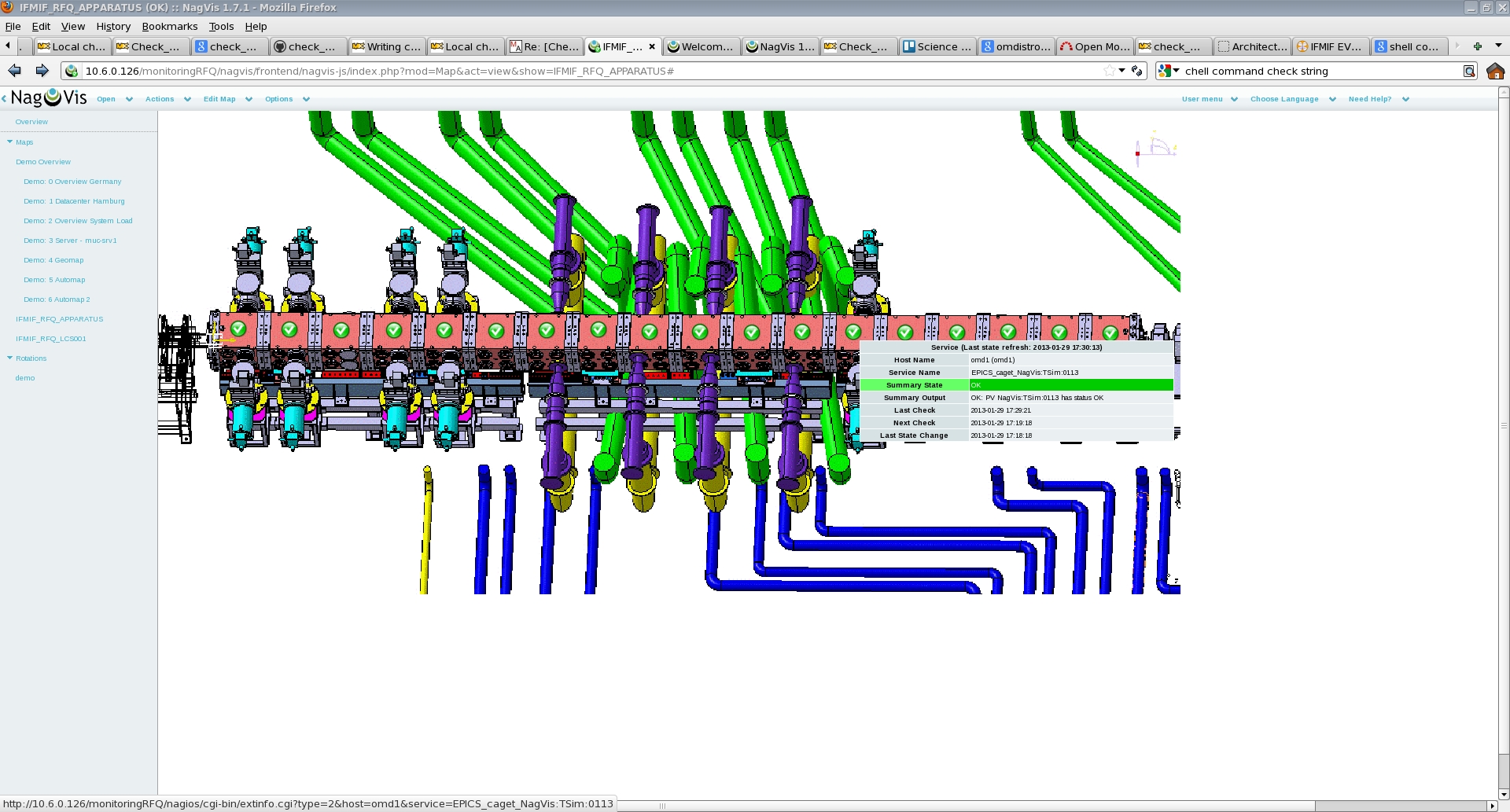 Possibility to check EPICS Variables
Detailed Information
Special thanks to Mauro Giacchini and his team…
Thank you
Thank you for your attention

www.ifmif.org
Follow us at wikipedia!
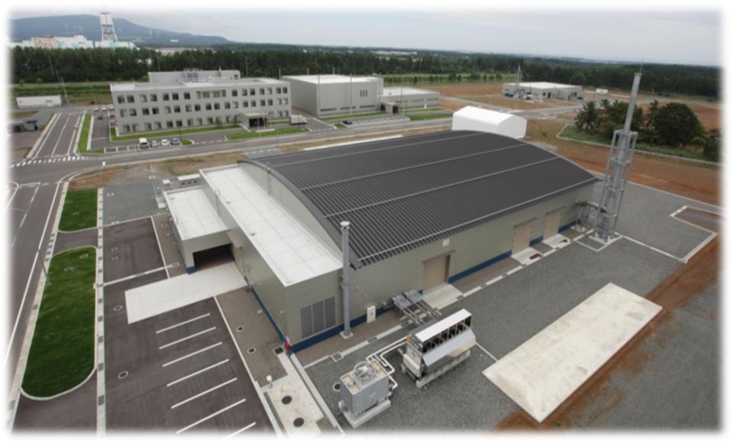